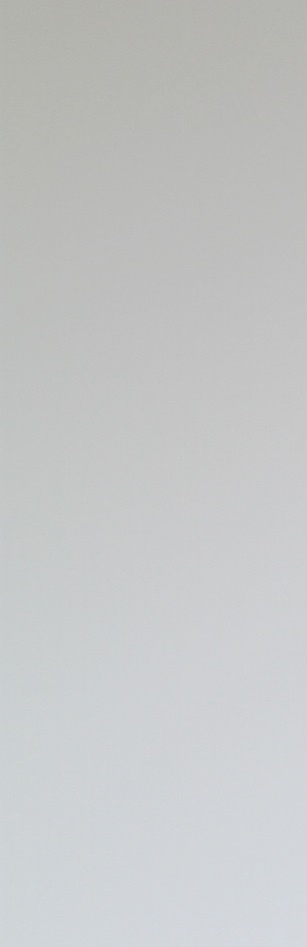 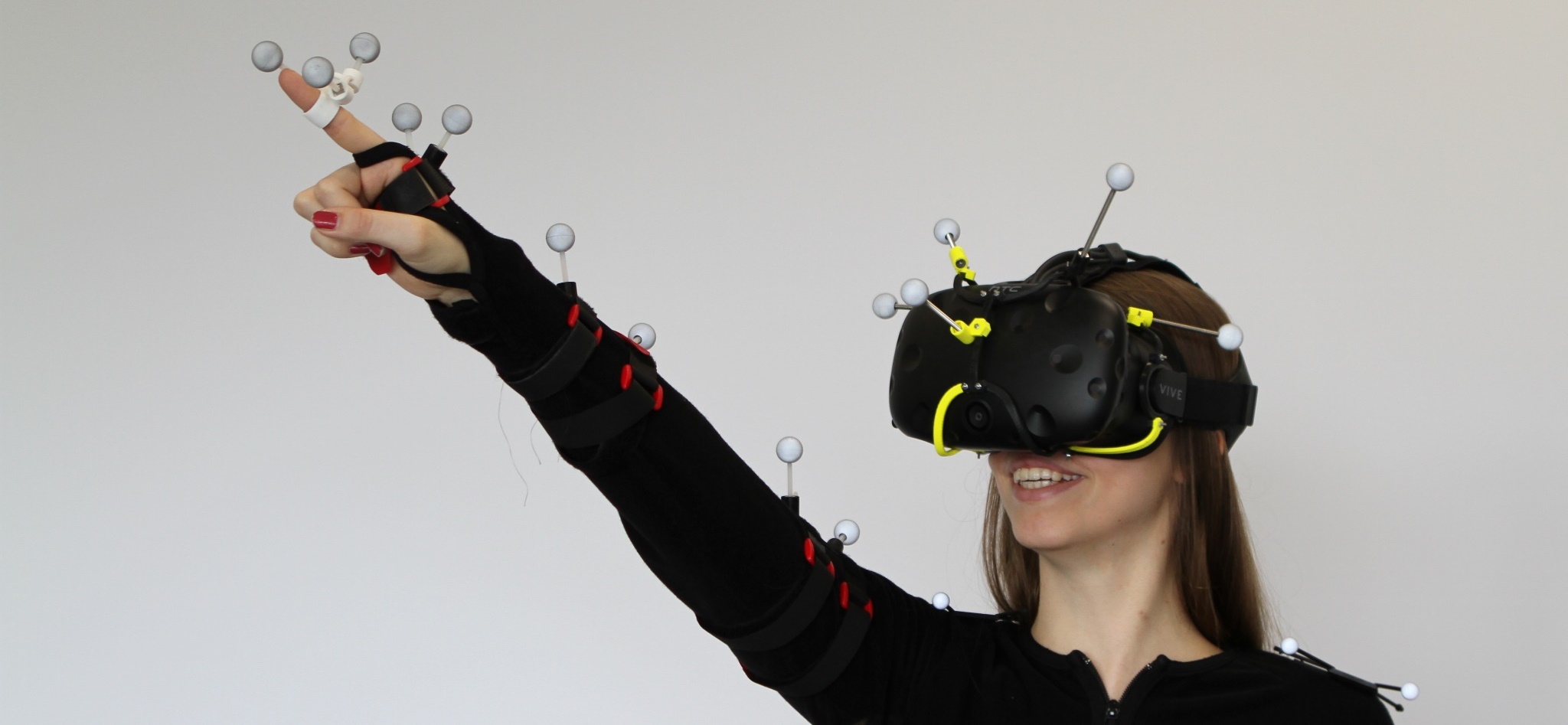 Basics of Fitts’ Law
Schwind, V., Mayer, S., Comeau-Vermeersch, A., Schweigert, R., & Henze, N. (2018). Up to the Finger Tip: The Effect of Avatars on Mid-Air Pointing Accuracy in Virtual Reality. CHIPLAY.
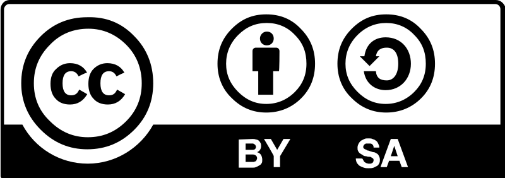 Niels Henze
1
[Speaker Notes: https://pixabay.com/de/photos/lego-legoland-bauen-spielen-2383096/
https://www.pexels.com/photo/woman-wearing-pink-overcoat-and-black-inner-top-2043590/
https://www.pexels.com/photo/earth-desert-dry-hot-60013/
https://www.pexels.com/photo/architect-architecture-artist-blur-268362/]
Learning Goals
Now the purpose of Fitts’ Law
Can determine the index of difficulty for pointing tasks
Be able to determine the device-specific constants
Niels Henze
Basics of Fitts’ Law
2
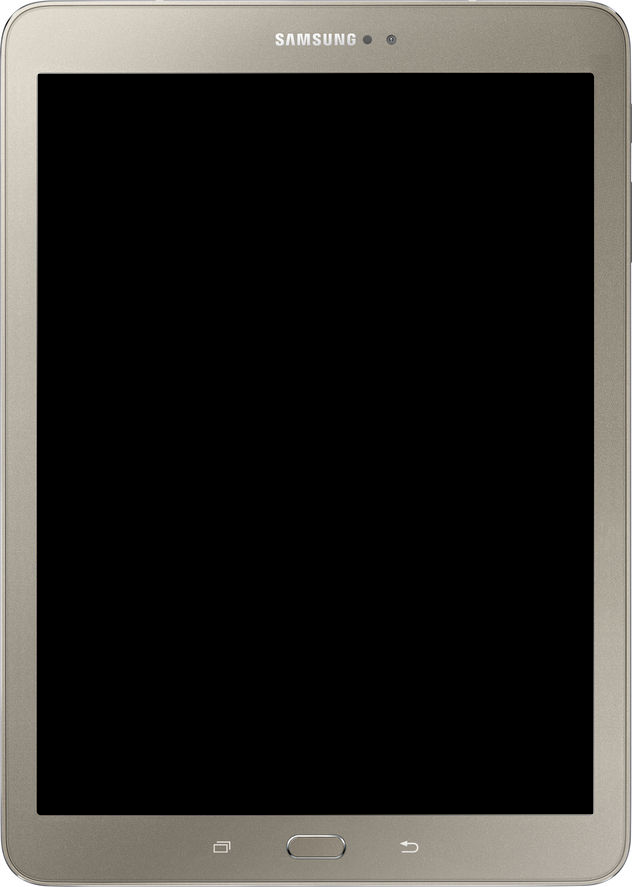 Pointing
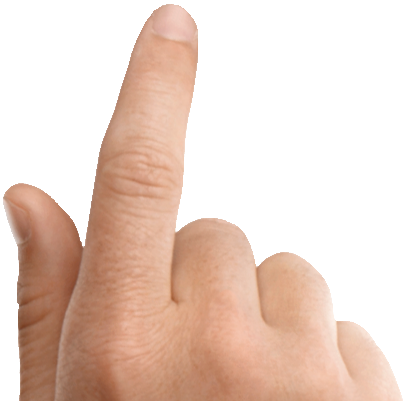 Niels Henze
Basics of Fitts’ Law
3
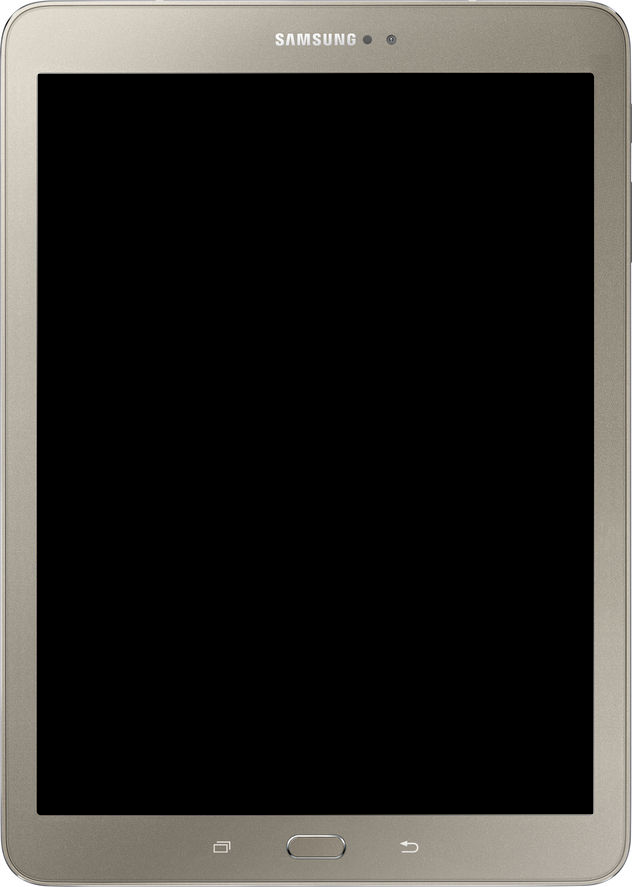 Pointing depends on distance and width
distance
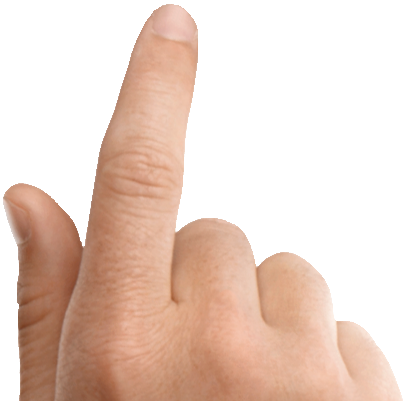 width
Niels Henze
Basics of Fitts’ Law
4
Paul Fitts
From: U-M Library Digital Collections. Bentley Image Bank, Bentley Historical Library. Accessed: March 27, 2020. CC BY 4.0
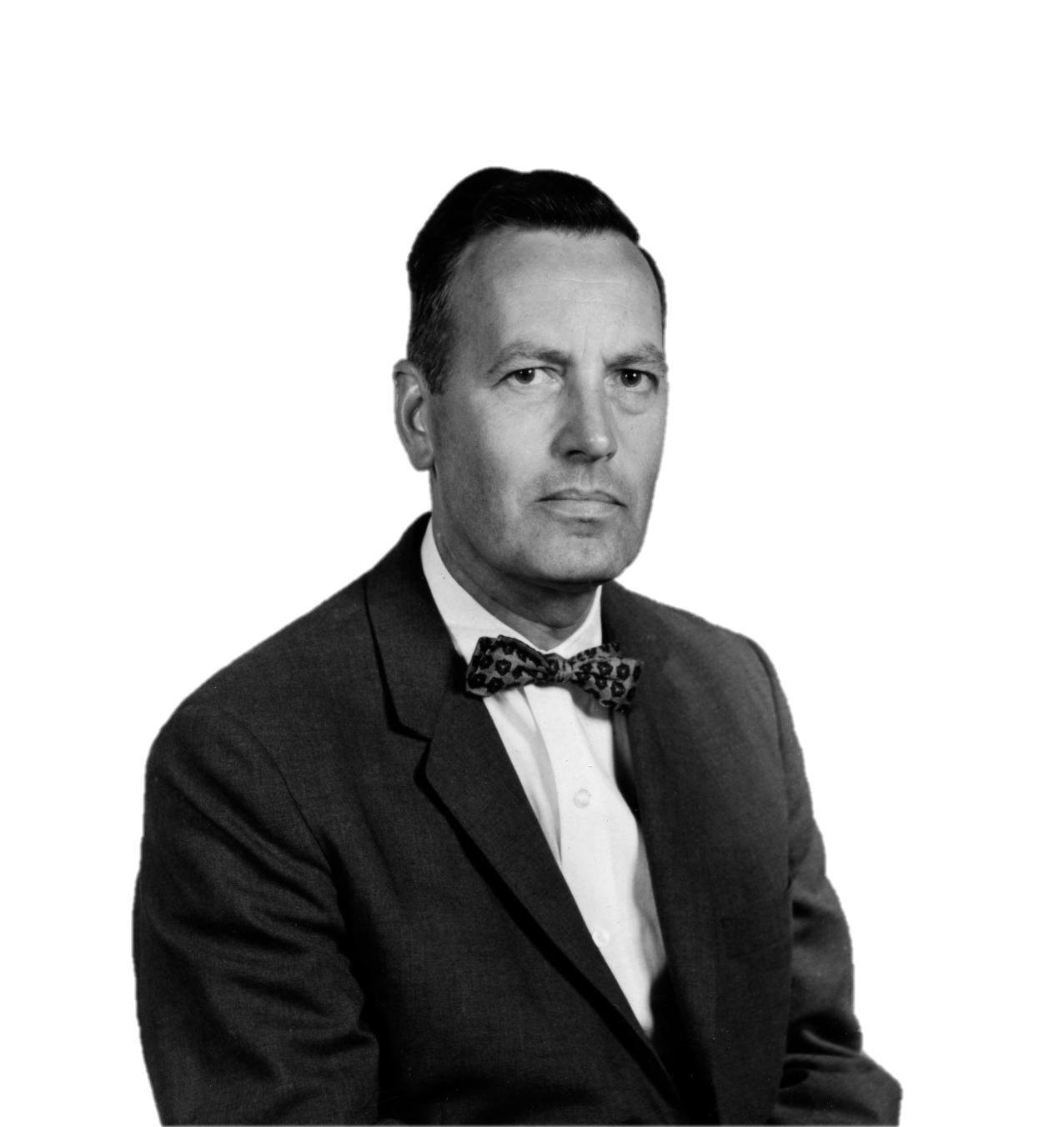 Niels Henze
Basics of Fitts’ Law
5
Paul Fitts’ pointing task
From: Fitts, P. M. (1954). The information capacity of the human motor system in controlling the amplitude of movement. Journal of experimental psychology, 47(6), 381.
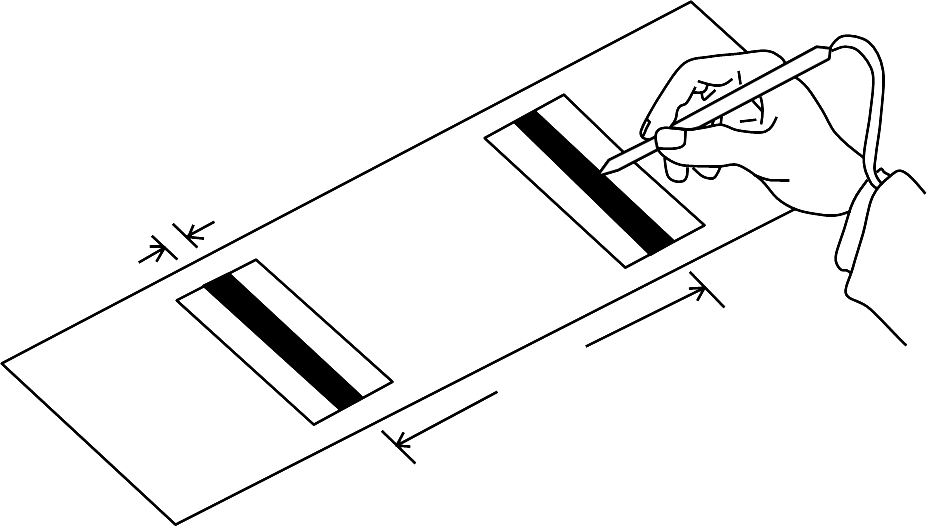 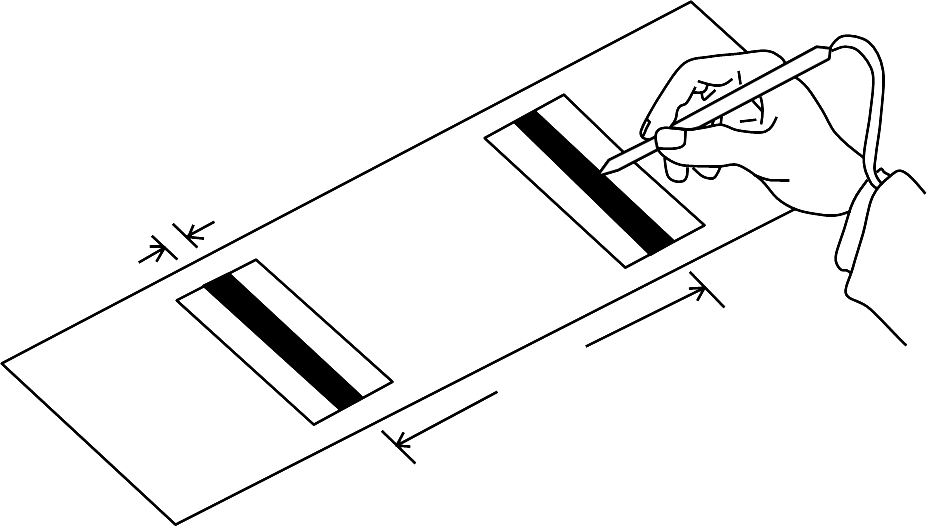 width
distance
Niels Henze
Basics of Fitts’ Law
6
From: Fitts, P. M. (1954). The information capacity of the human motor system in controlling the amplitude of movement. Journal of experimental psychology, 47(6), 381.
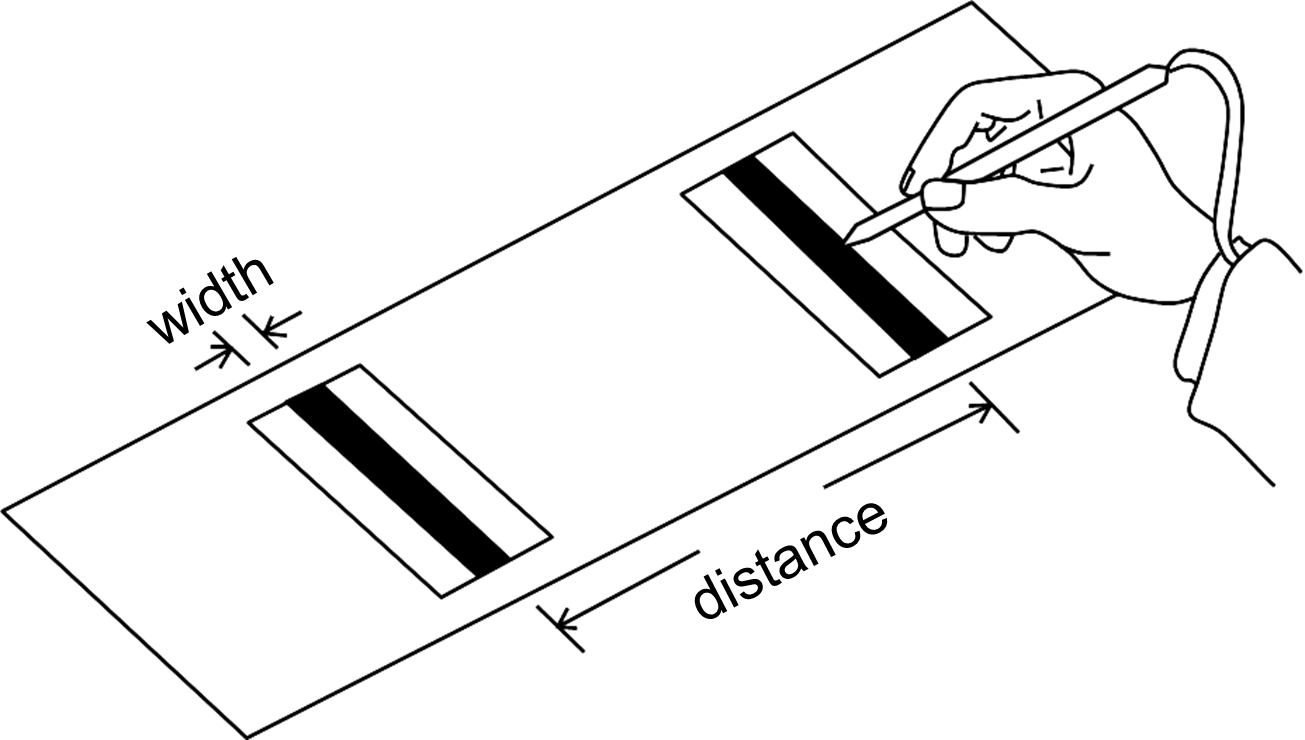 Niels Henze
Basics of Fitts’ Law
7
Varying distance and width
From: Fitts, P. M. (1954). The information capacity of the human motor system in controlling the amplitude of movement. Journal of experimental psychology, 47(6), 381.
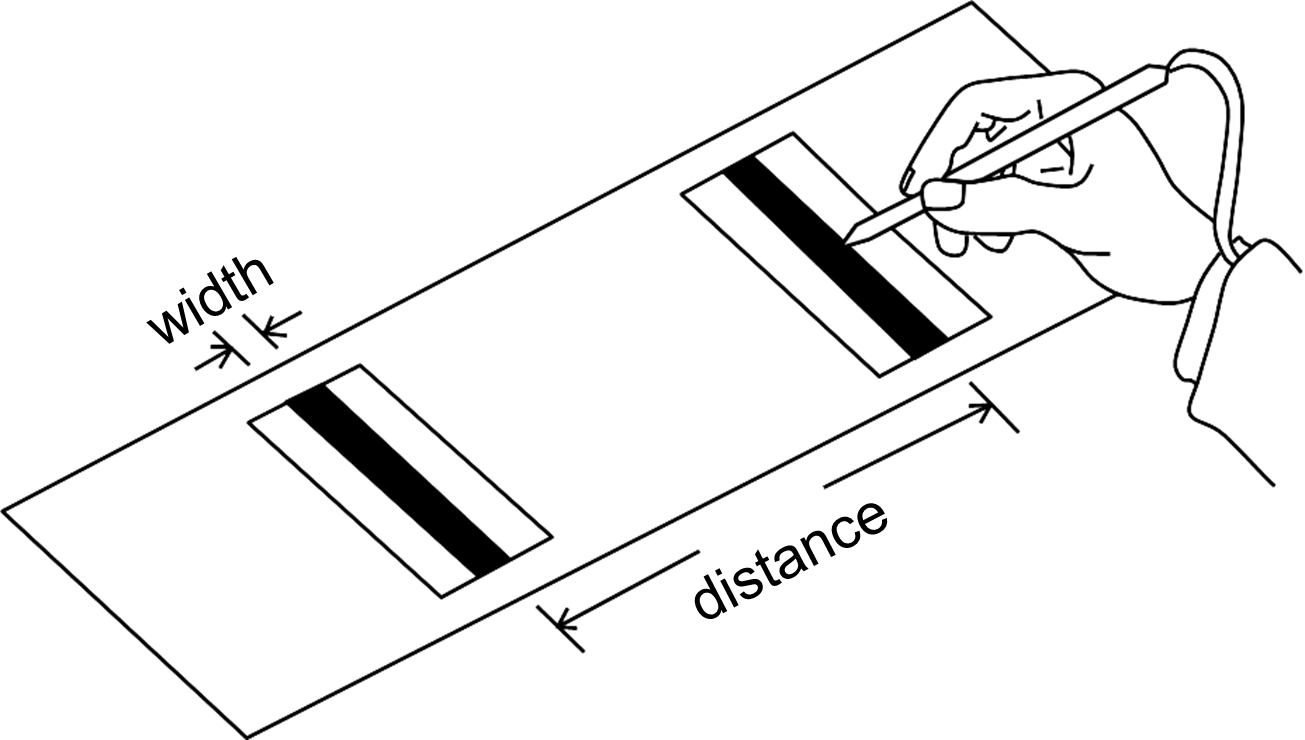 Four distances:
2, 4, 8, 16 inch

Four widths:
0.25, 0.5, 1.0, 2.0 inch
Niels Henze
Basics of Fitts’ Law
8
Paul Fitts’ empirical results
From: Fitts, P. M. (1954). The information capacity of the human motor system in controlling the amplitude of movement. Journal of experimental psychology, 47(6), 381.
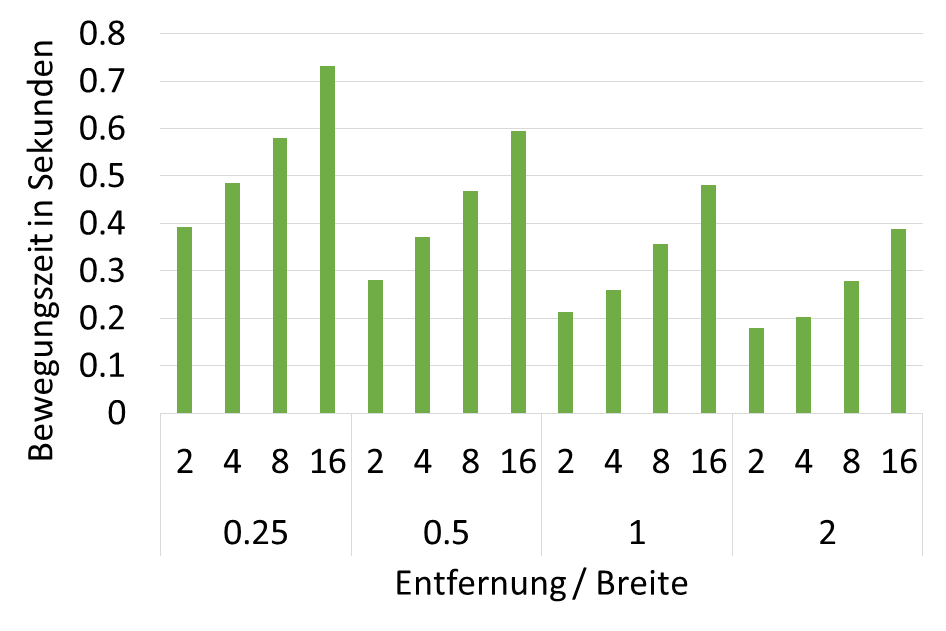 movement time in seconds
distance & width
Niels Henze
Basics of Fitts’ Law
9
Change in movement time
From: Fitts, P. M. (1954). The information capacity of the human motor system in controlling the amplitude of movement. Journal of experimental psychology, 47(6), 381.
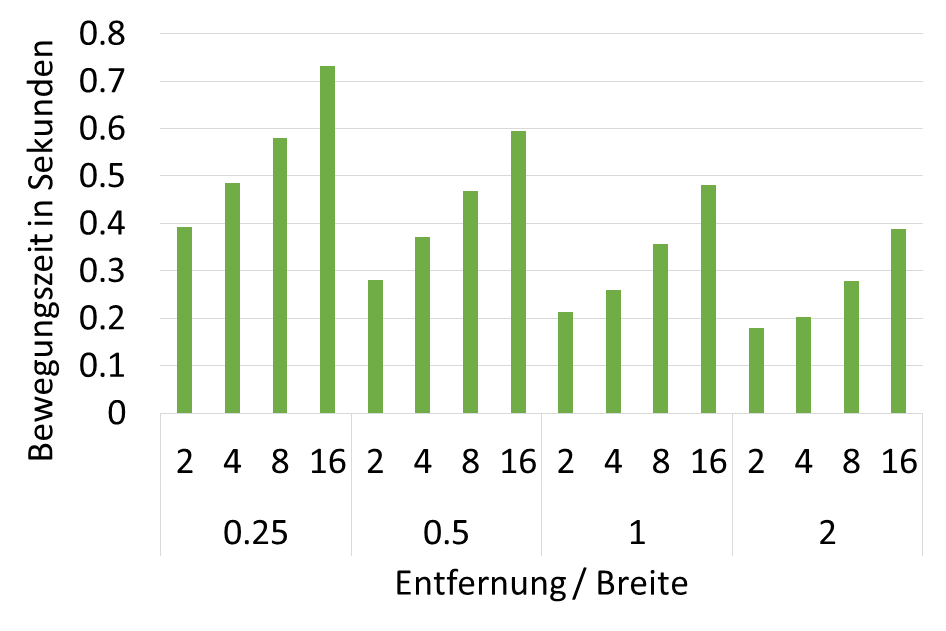 movement time in seconds
distance & width
Niels Henze
Basics of Fitts’ Law
10
Definition of Fitts’ Law
The movement time (MT) to select a target is a function of the target’s width (W) and distance (D). It depends on the input device.







MT:		movement time
a & b:	input device-dependent constants
D:			distance to the target
W:		width of the target
W
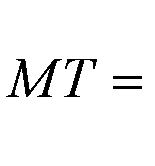 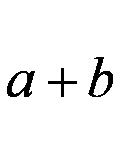 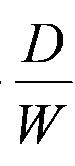 D
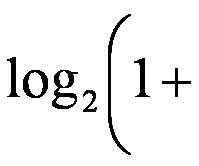 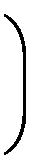 start
target
Niels Henze
Basics of Fitts’ Law
11
Definition of the index of difficulty
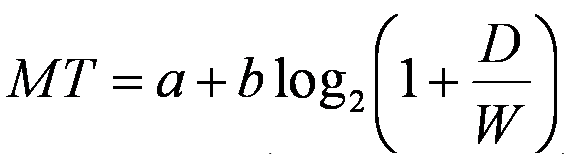 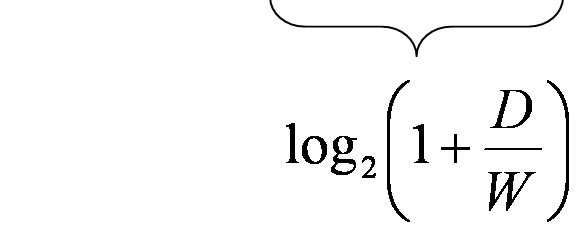 Index of Difficulty, ID = 
MT = a + b ·ID
ID how difficult a task is independent from the input device

Units:
a is measured in seconds
b is measured in seconds per bit
Index of Difficulty (ID) is described in bits
Niels Henze
Basics of Fitts’ Law
12
ID Examples
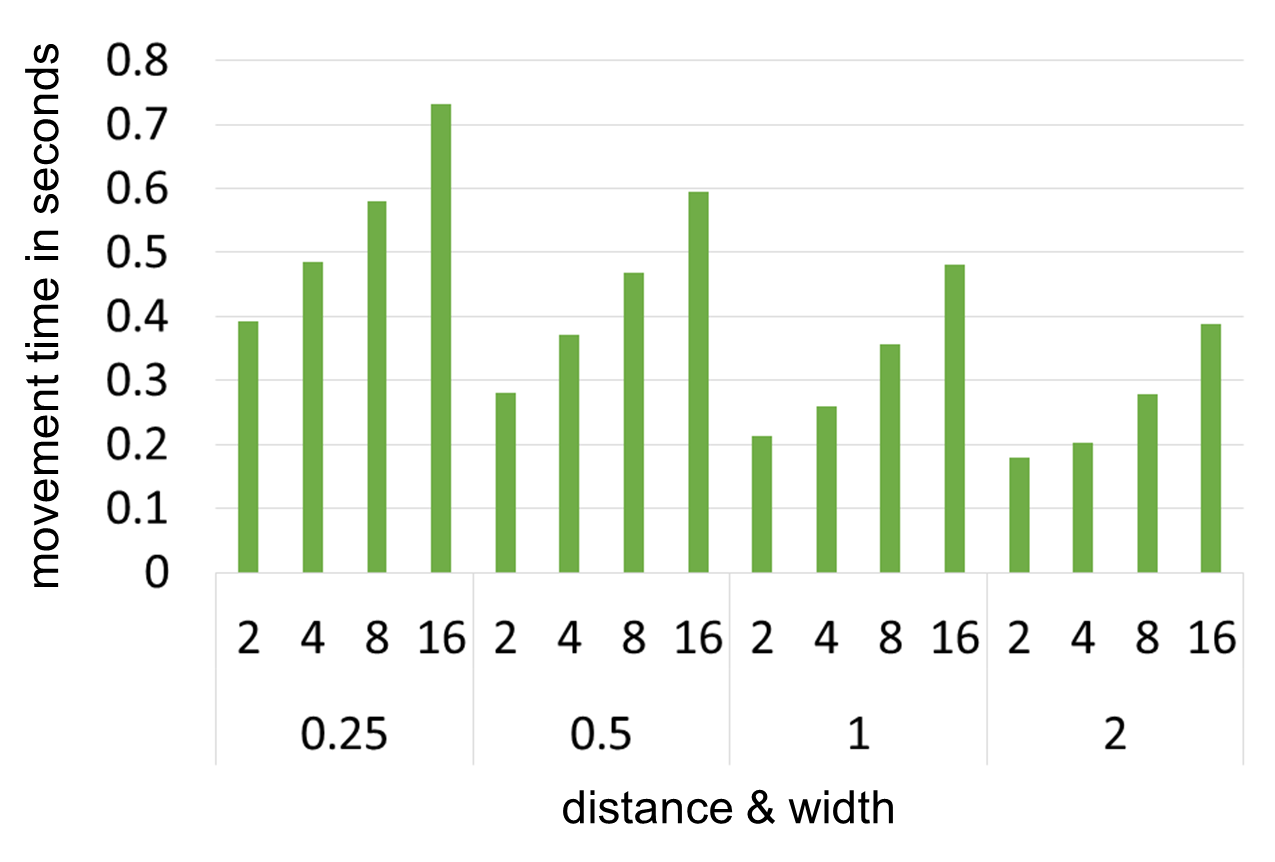 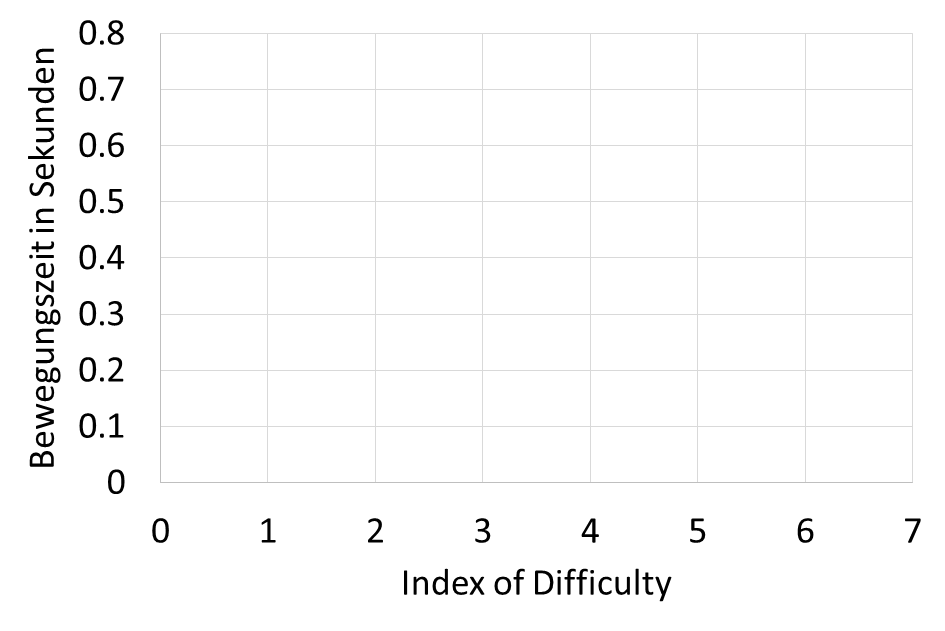 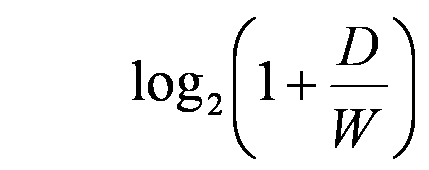 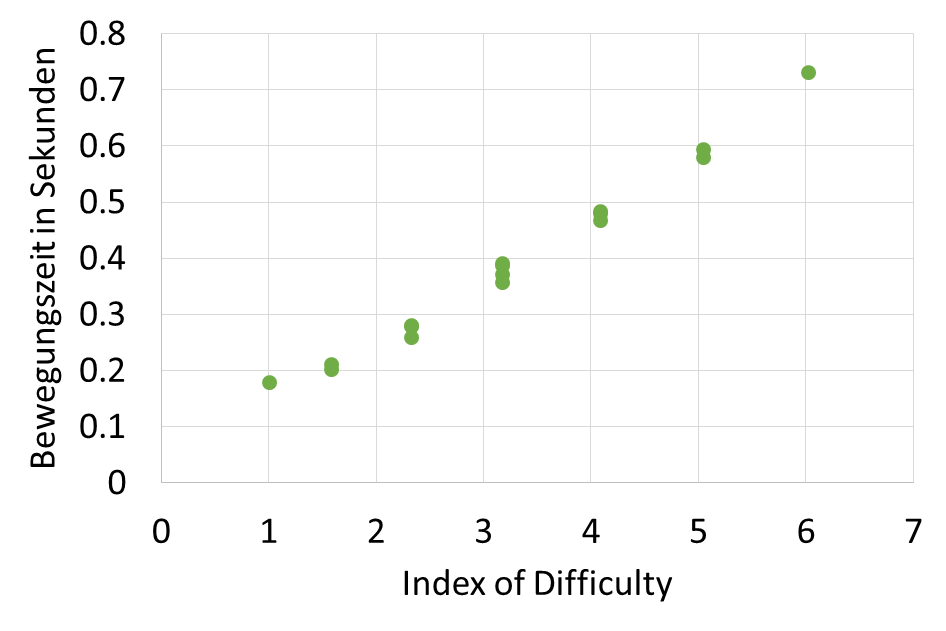 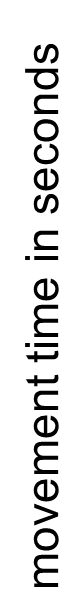 D=2, W=2
ID=log2(1+1)=1
D=16, W=0.25
ID=log2(1+64)=6.02
ID =
Niels Henze
Basics of Fitts’ Law
13
Determining a and b
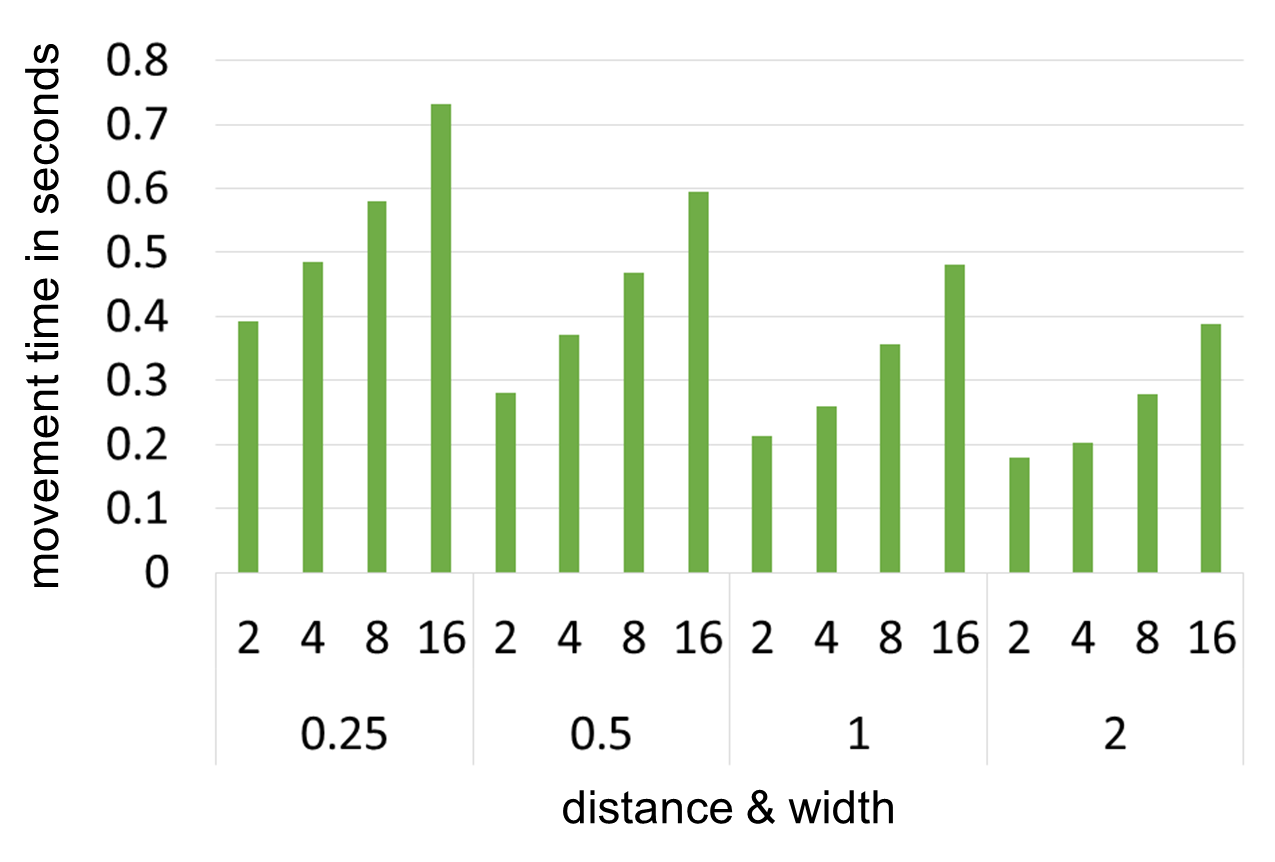 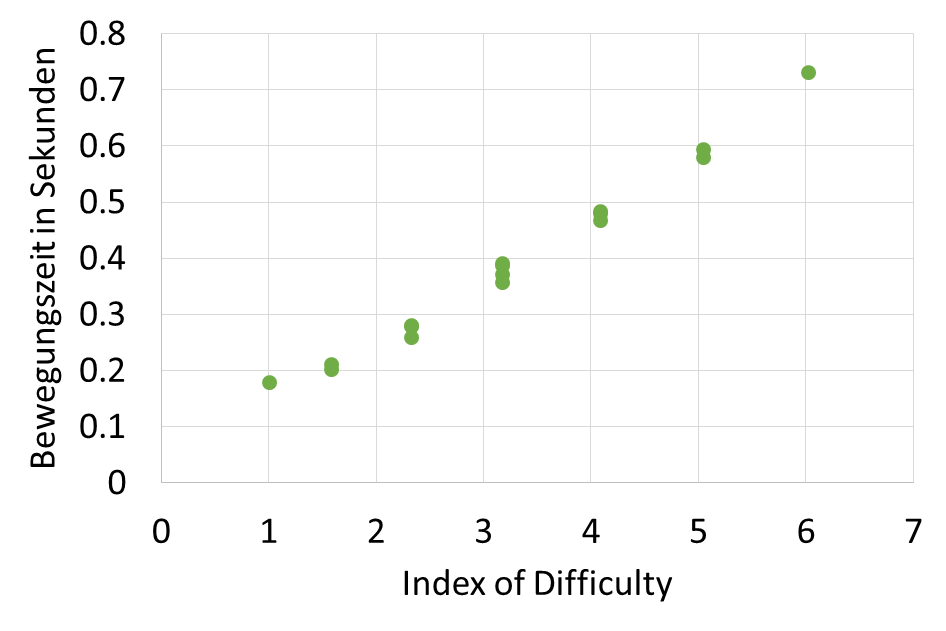 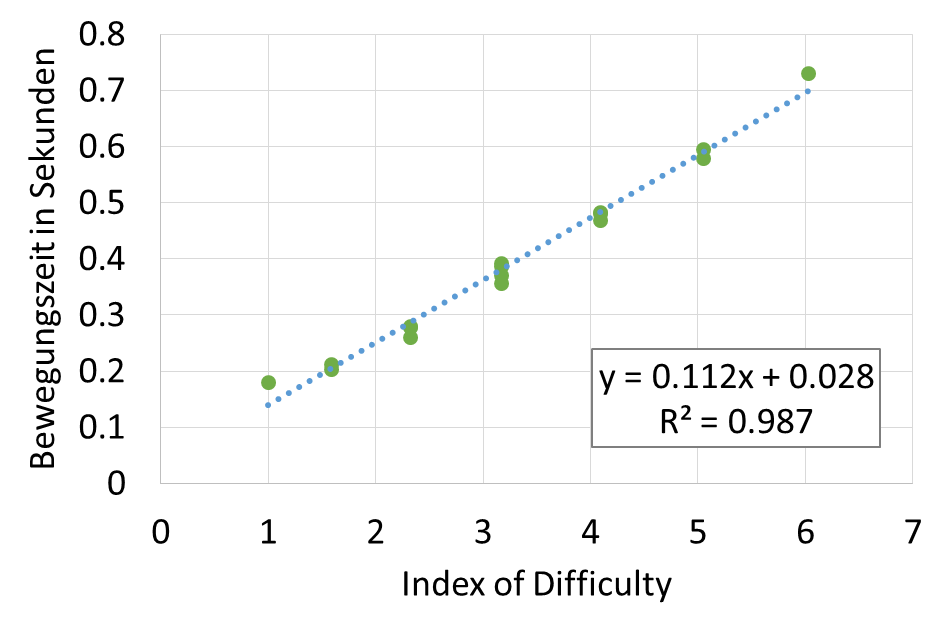 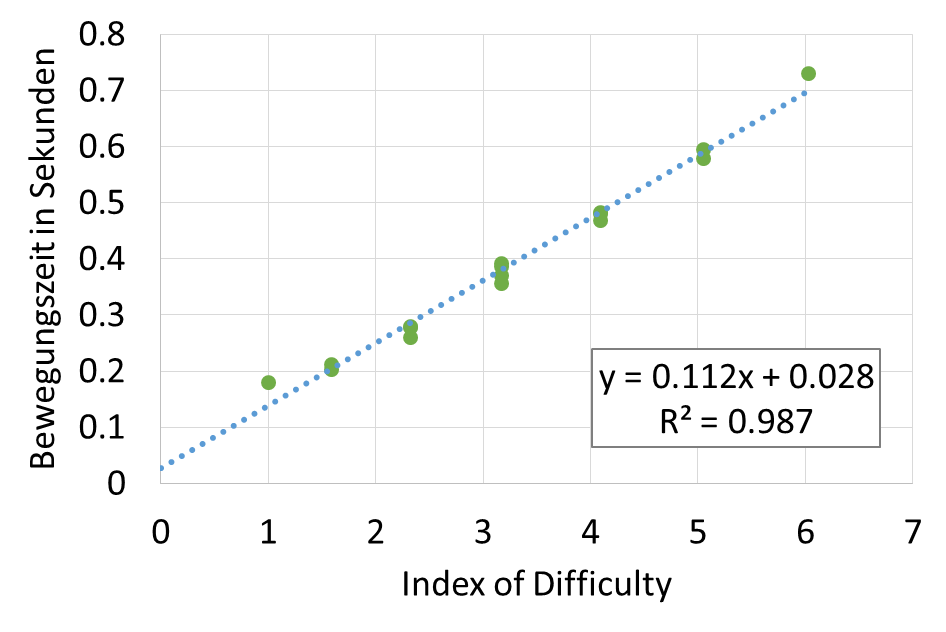 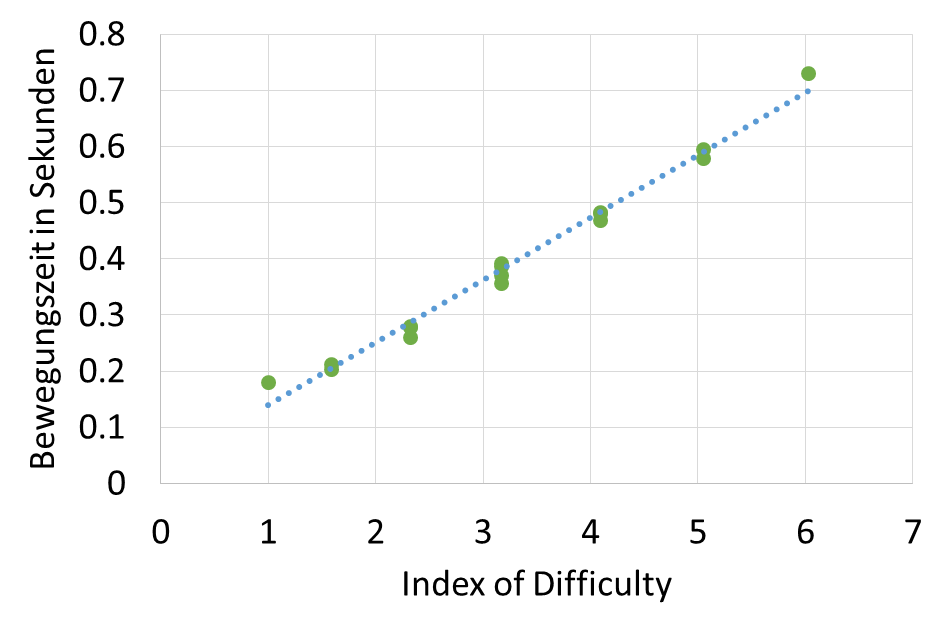 a=0.028s
b=0.112bit/s
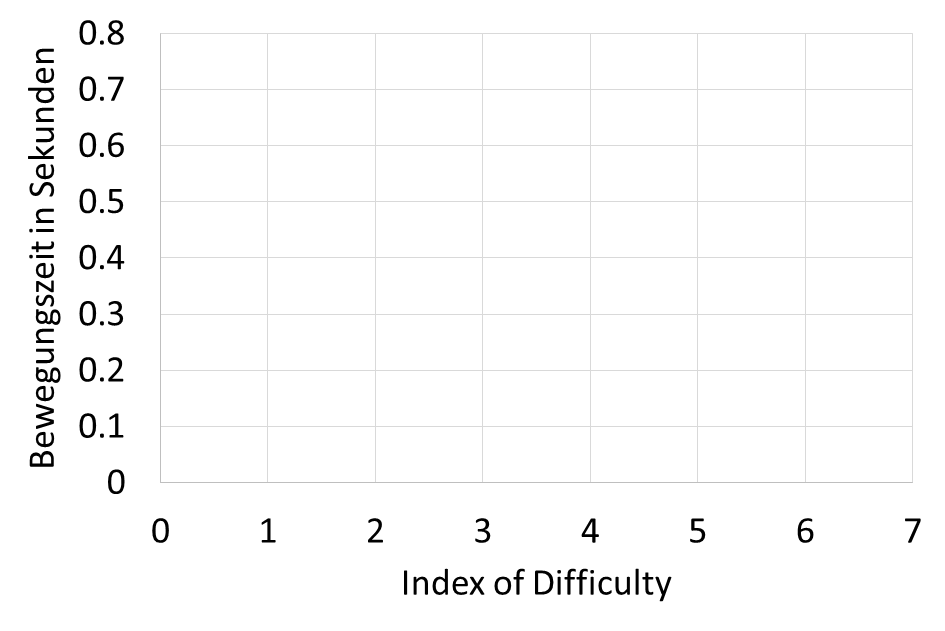 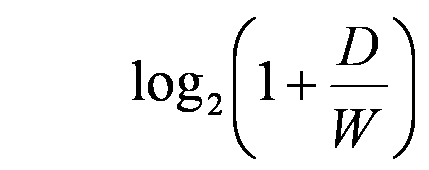 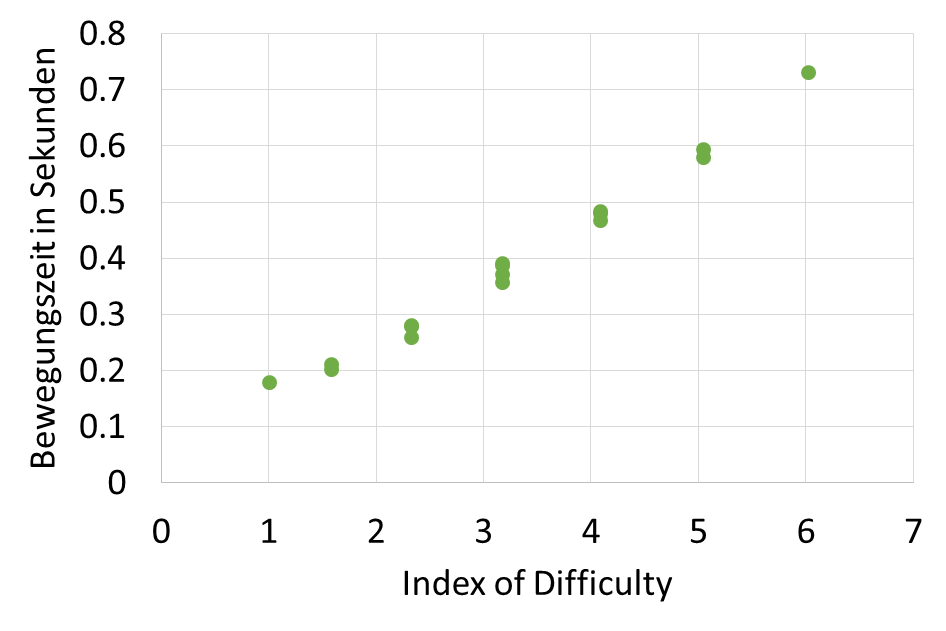 ID =
Niels Henze
Basics of Fitts’ Law
14
Predicting the movement time
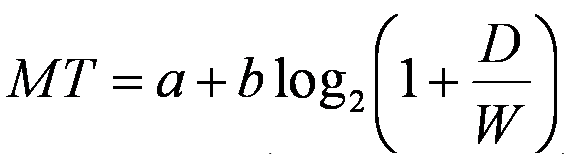 a=0.028s
b=0.112s/bit

How long does it take to select a target that is 21 inch away and 3 inch wide?
 MT	= 0.028+0.112*log2(1+7)
 		= 0.028+0.112*log2(8)
 		= 0.028+0.112*3
 		= 0.364ms
Niels Henze
Basics of Fitts’ Law
15
Determine a and b for another task
From: Fitts, P. M. (1954). The information capacity of the human motor system in controlling the amplitude of movement. Journal of experimental psychology, 47(6), 381.
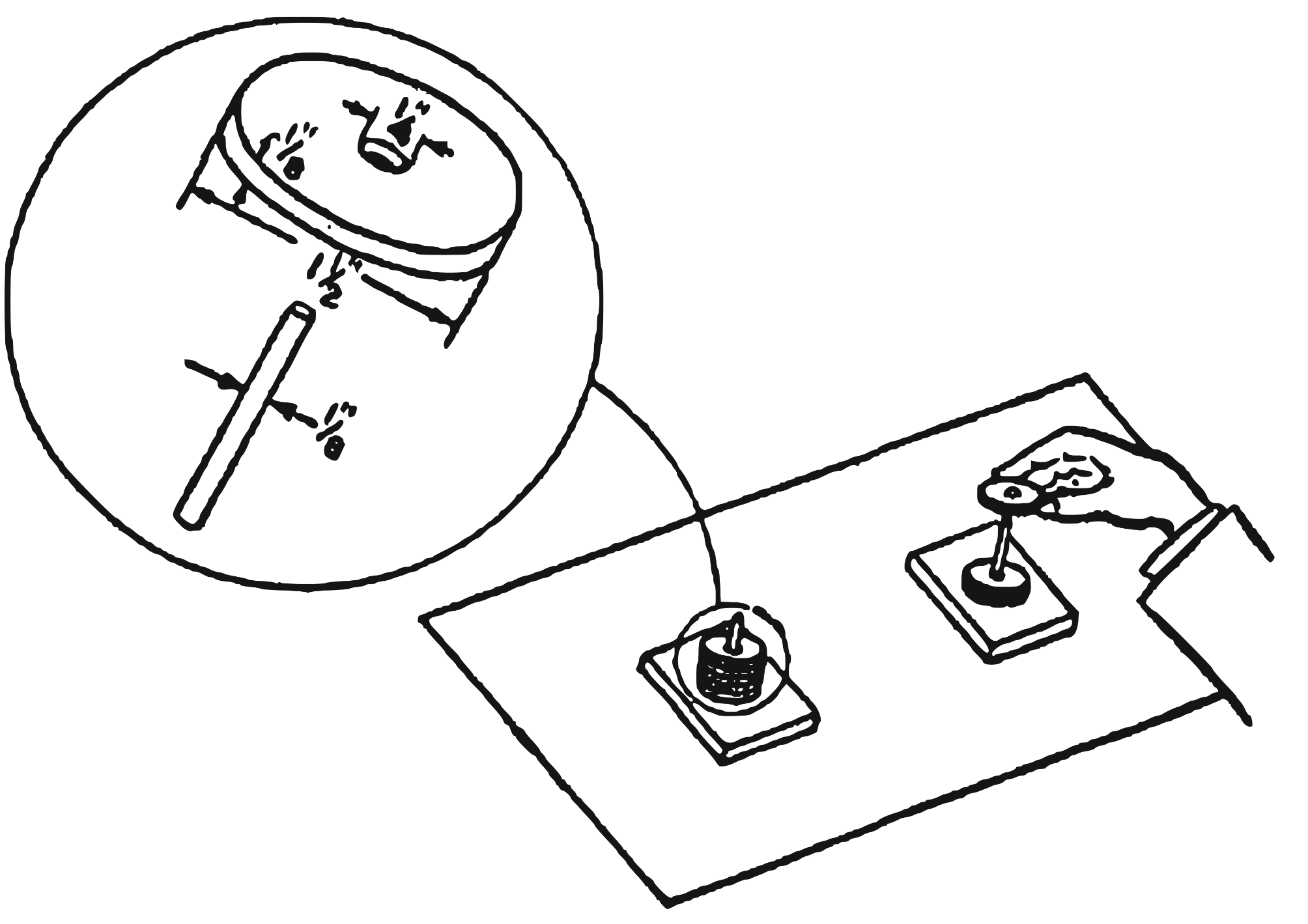 What are a and b for this task?
Niels Henze
Basics of Fitts’ Law
16
License
This file is licensed under the Creative Commons Attribution-Share Alike 4.0 (CC BY-SA) license:
https://creativecommons.org/licenses/by-sa/4.0
Attribution: Niels Henze
For more content see: https://hci-lecture.de
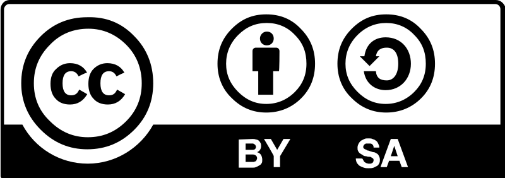 Niels Henze
17
License
This file is licensed under the Creative Commons Attribution-Share Alike 4.0 (CC BY-SA) license:
https://creativecommons.org/licenses/by-sa/4.0
Attribution: Niels Henze
For more content see: https://hci-lecture.de
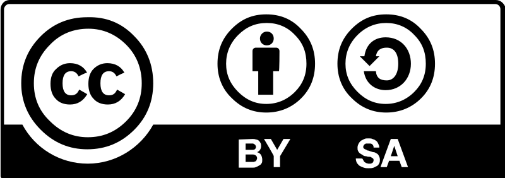 Niels Henze